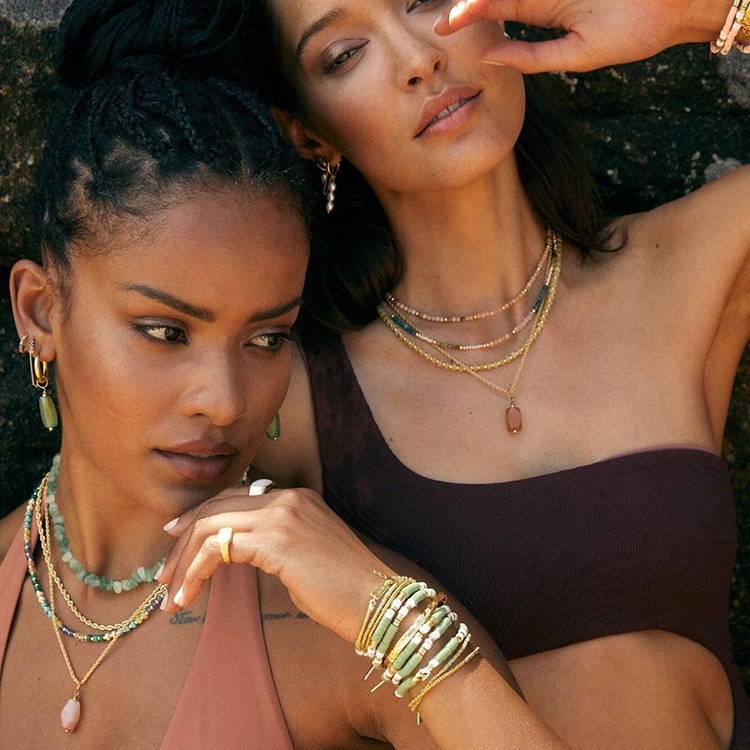 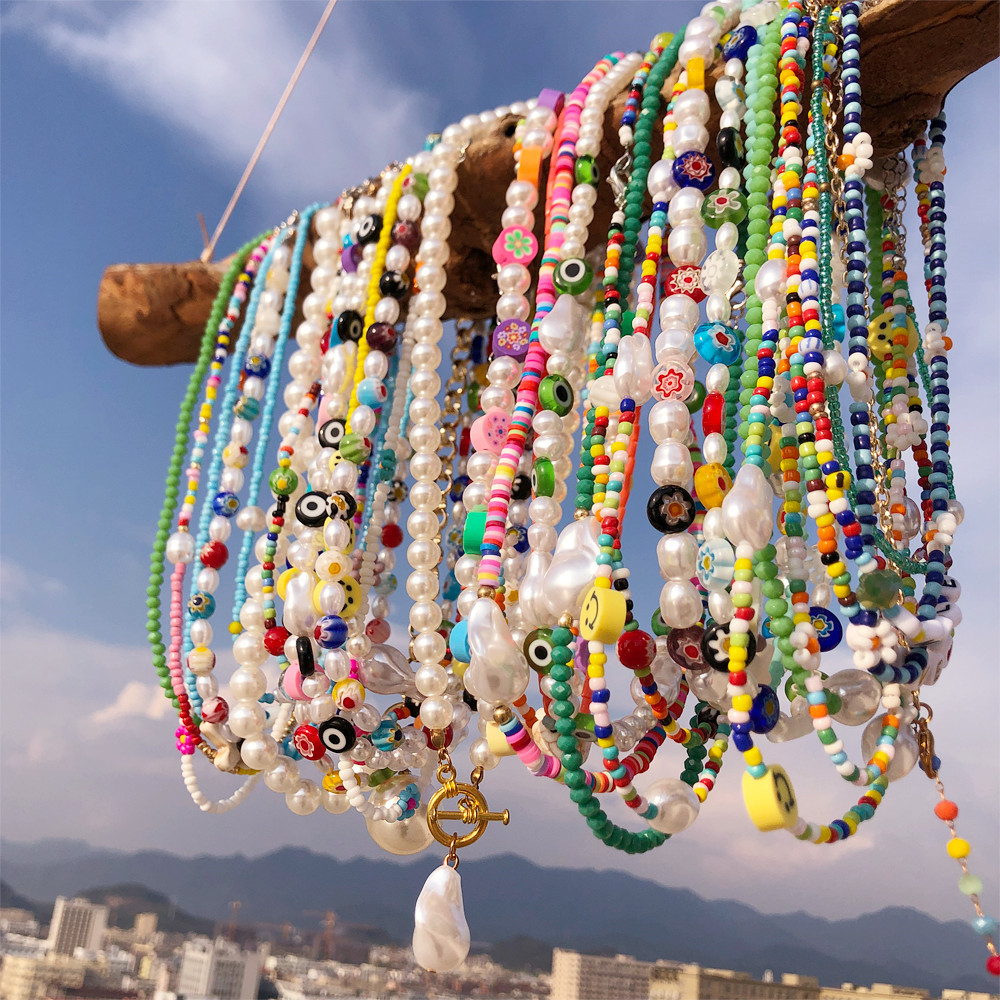 Top-sellers in June
www.nihaojewelry.com/
Men’s Glasses
Outdoor Cycling Colorful Sunglasses
Windproof Sports Trendy Glasses
https://www.nihaojewelry.com/men-s-sunglasses
https://www.nihaojewelry.com/es/gafas-de-sol-hombre
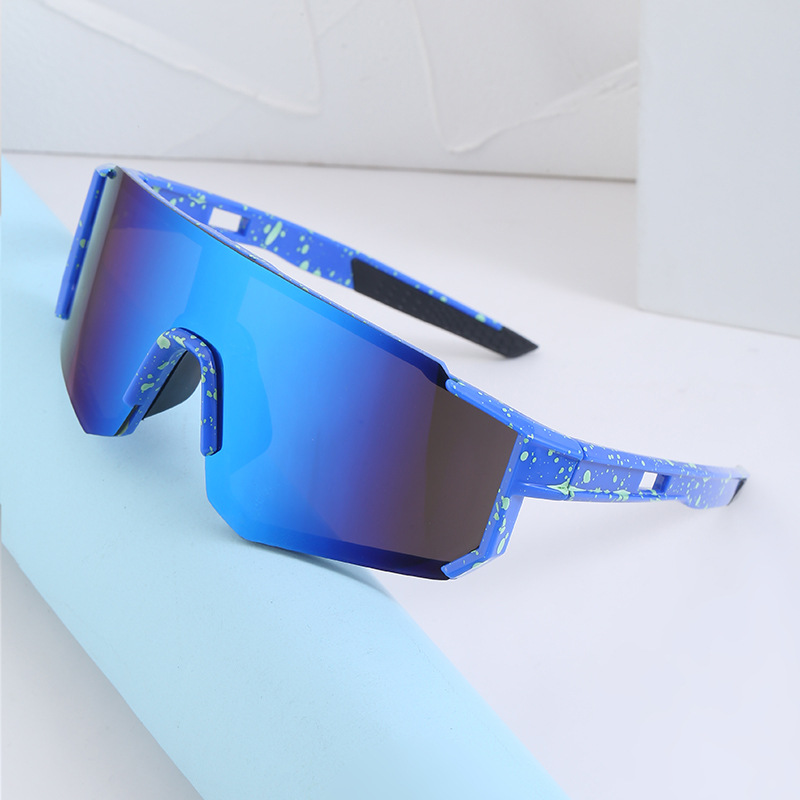 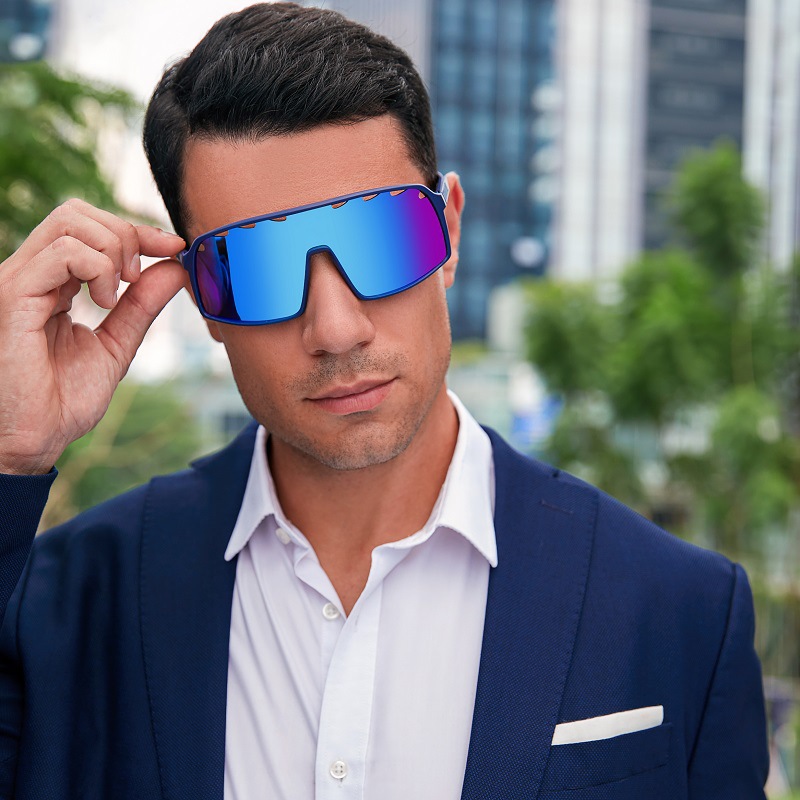 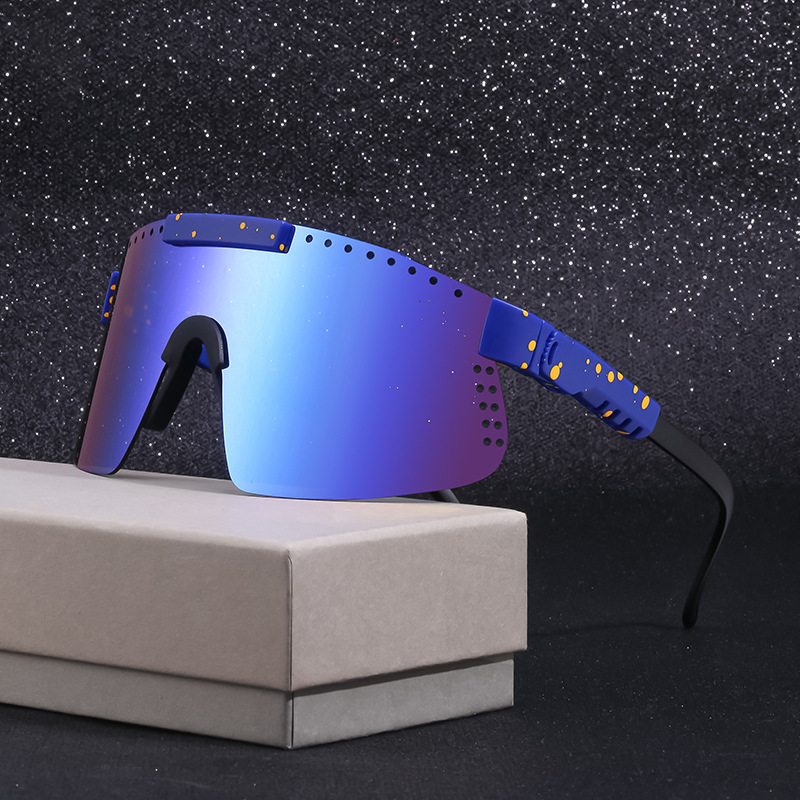 Stainless Steel
a longer lifespan for its inherent corrosion and scratch-resistance. better for everyday use, especially for jewellery.
https://www.nihaojewelry.com/stainless-stainless-jewelry
https://www.nihaojewelry.com/es/joyeria-de-acero-de-inoxidable
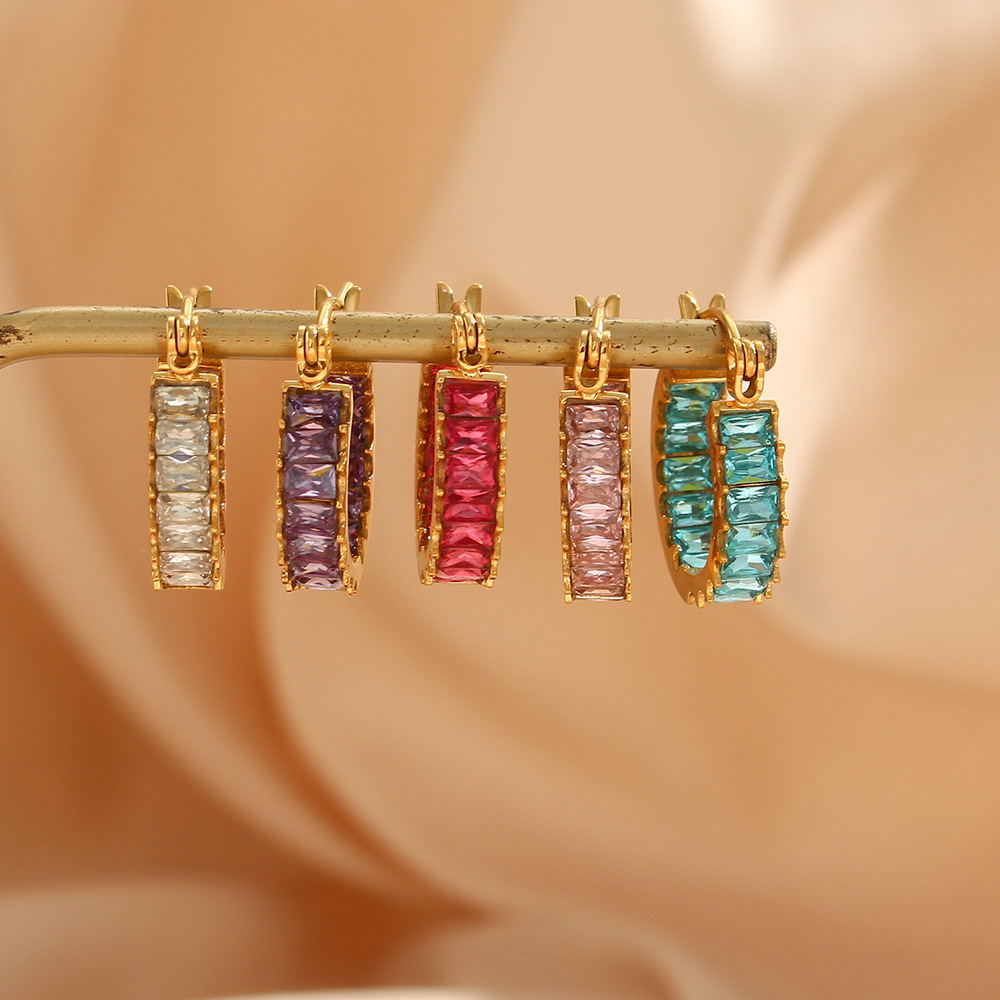 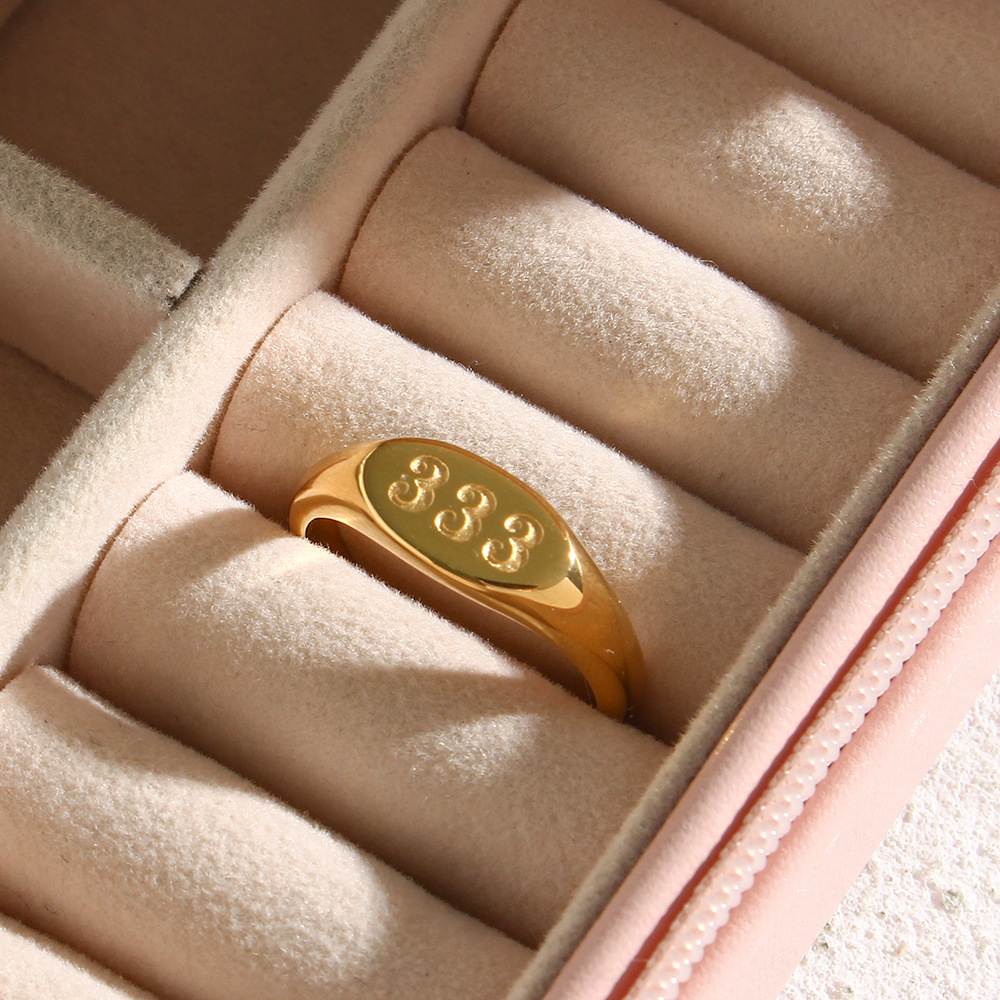 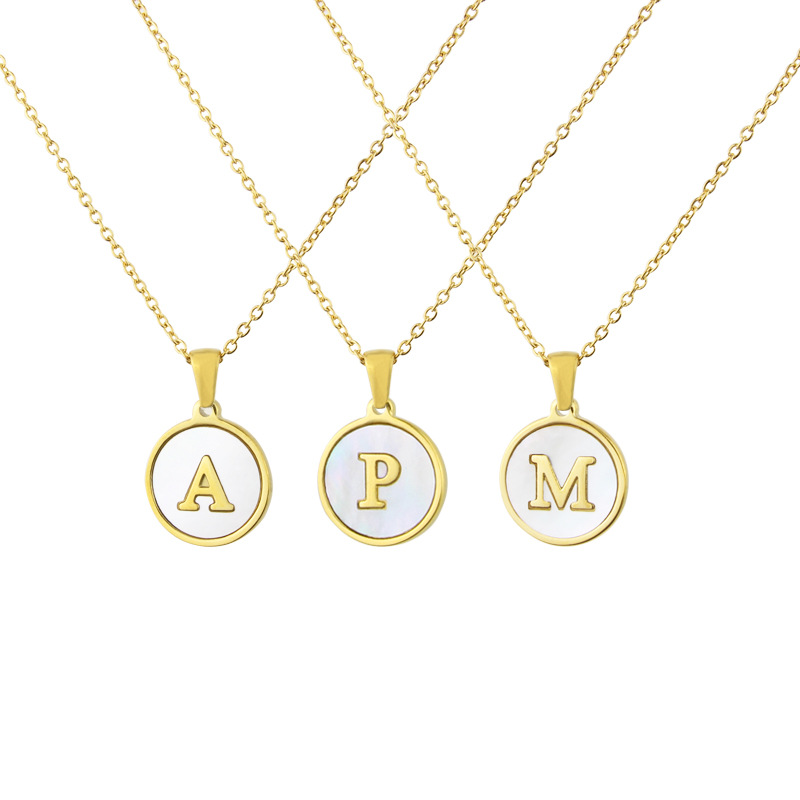 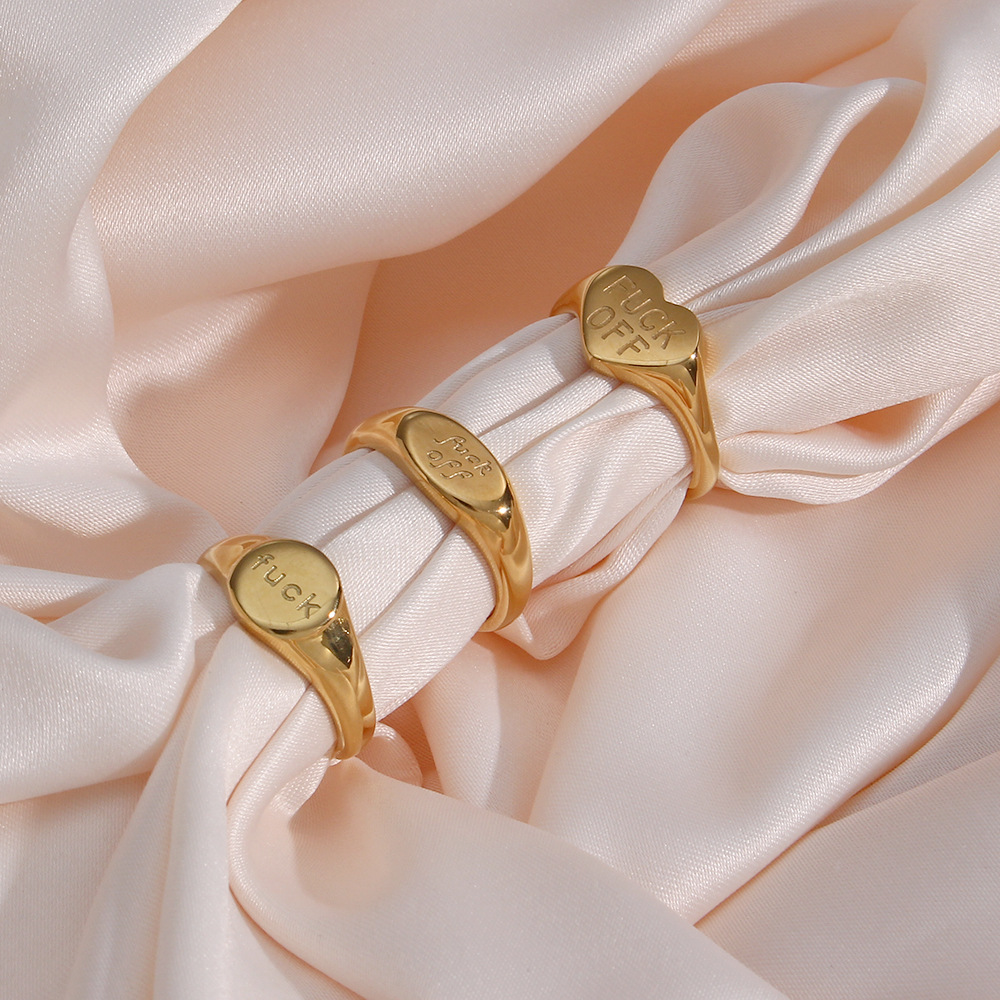 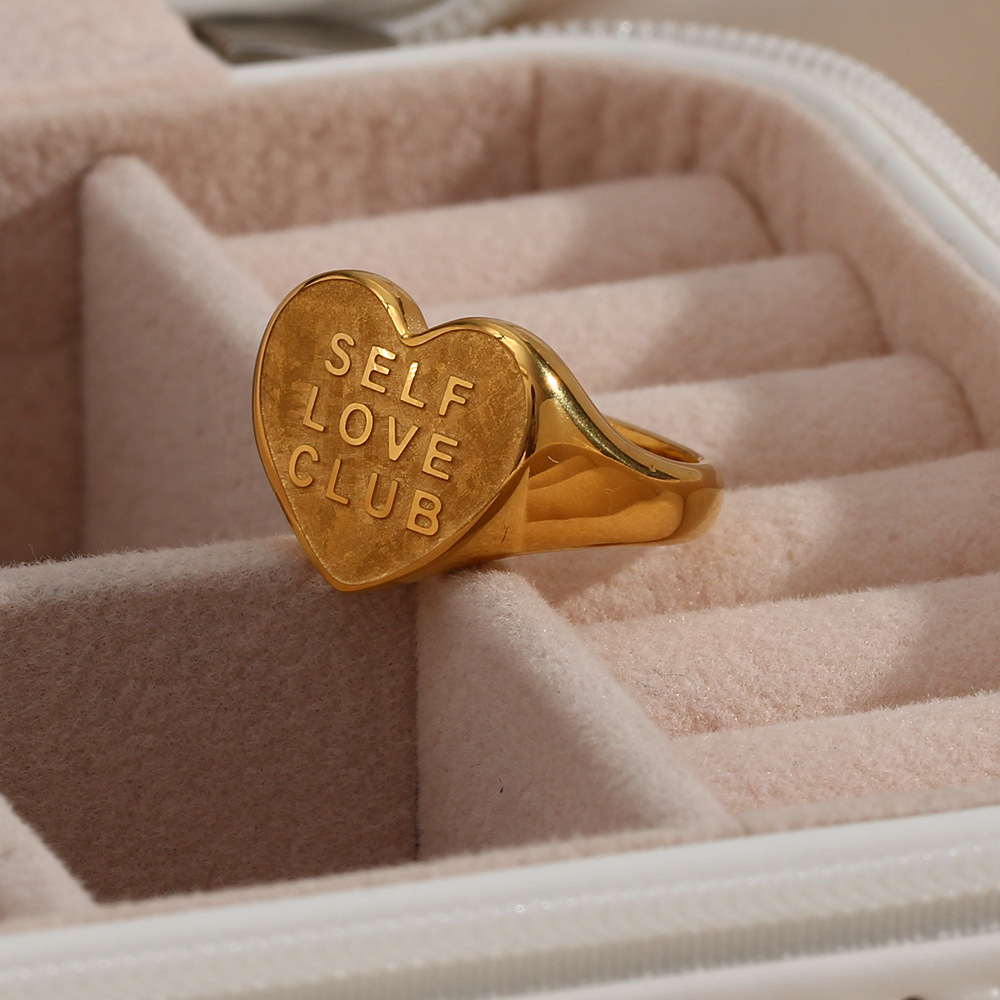 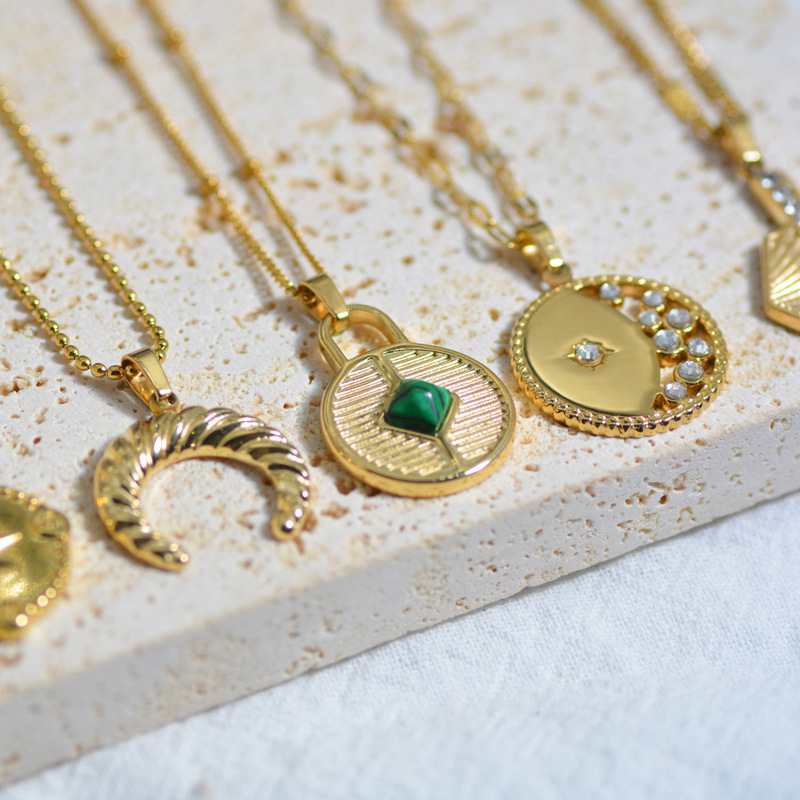 NHWC695228
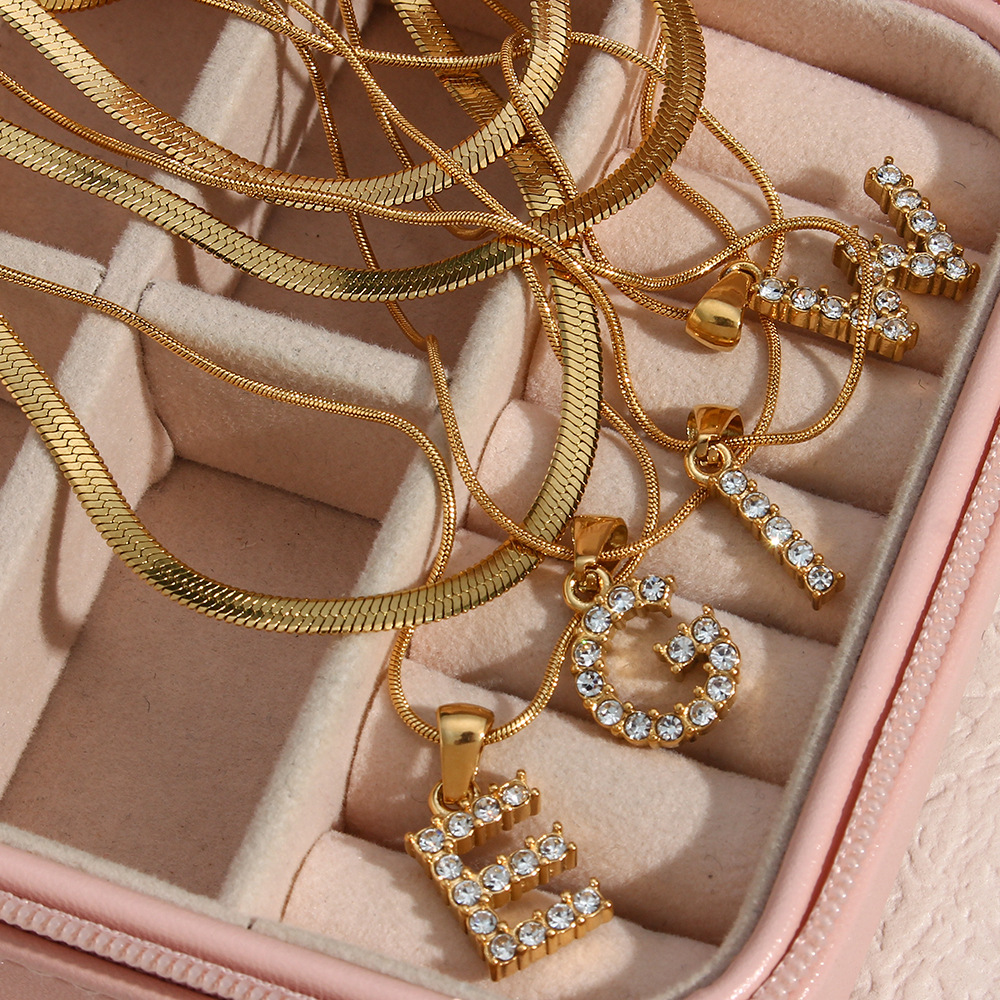 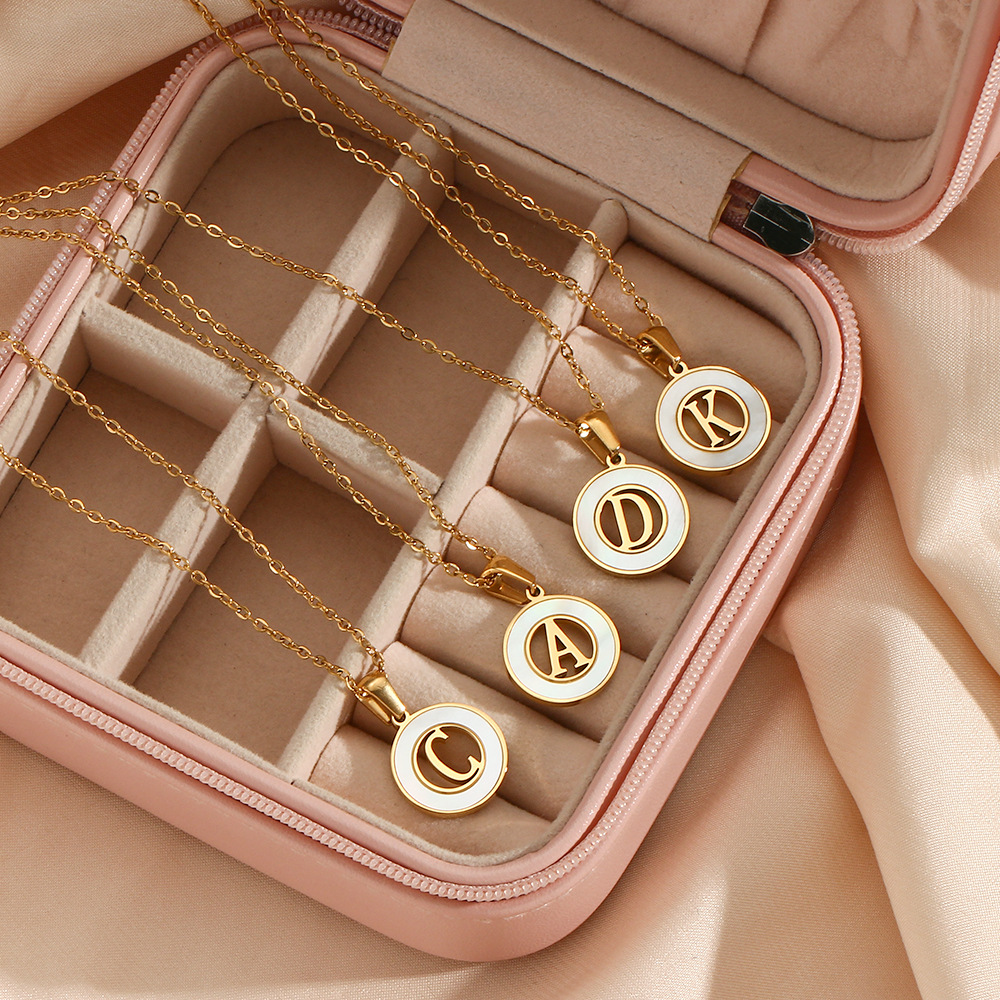 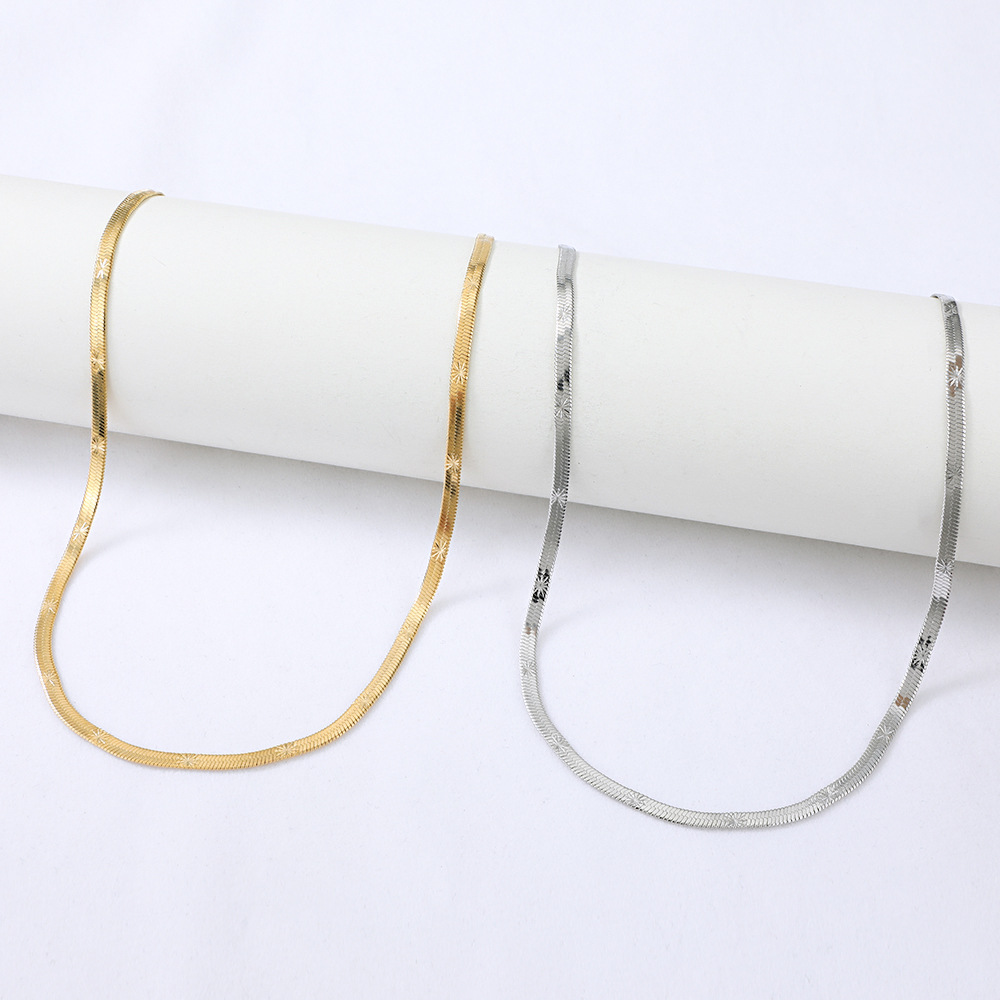 NHYUN387976
Body Jewelry
Common types of body jewelry that are sold often in modern days include barbells, captive bead rings, labrets, navel curves, plugs, spirals, and various other types of piercing jewelry.
https://www.nihaojewelry.com/body-jewelry
https://www.nihaojewelry.com/es/body-jewelry
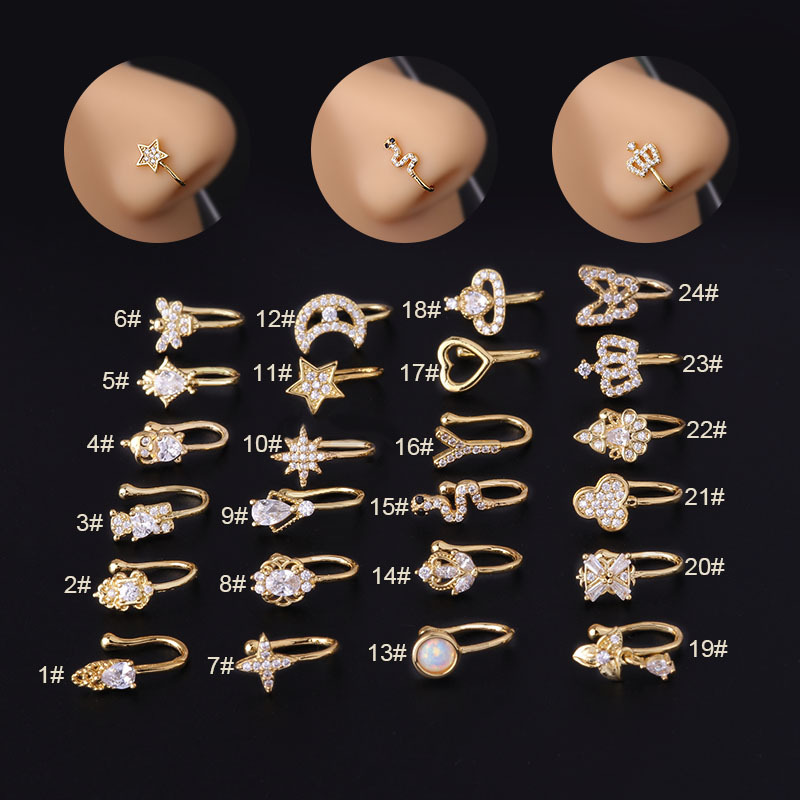 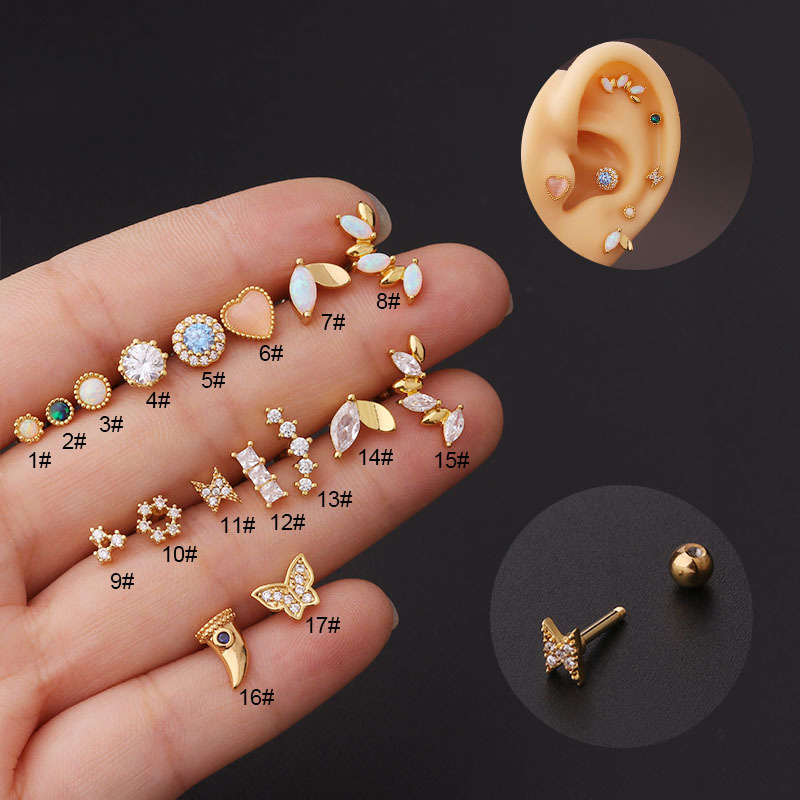 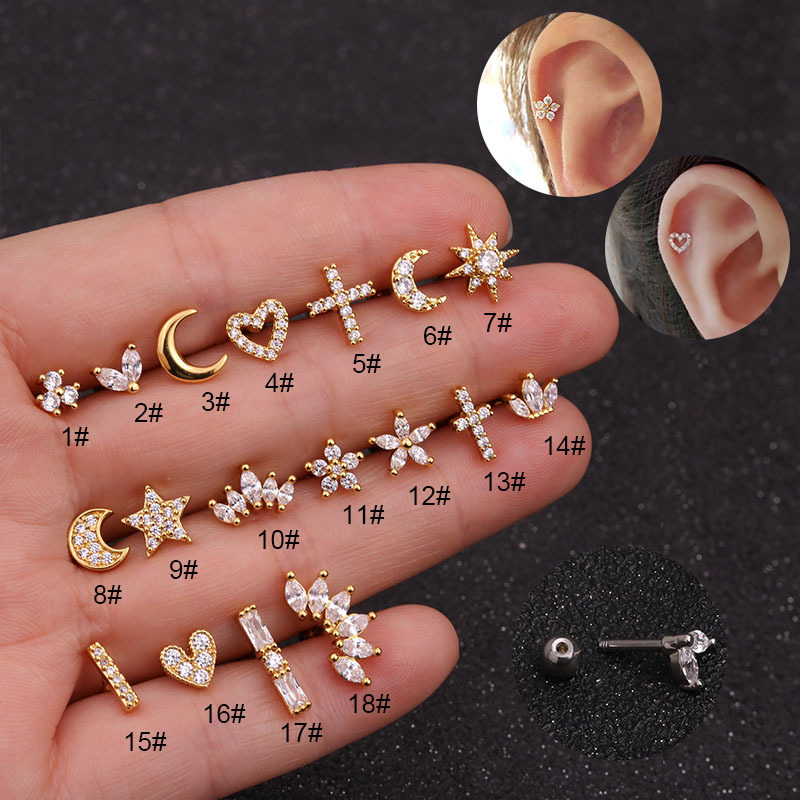 NHEN253448
Bracelets & Bangles
Bangles are for more eccentric characters, whereas the bracelets satisfy the most varied tastes.
https://www.nihaojewelry.com/bracelets-bangles
https://www.nihaojewelry.com/es/bracelets-bangles
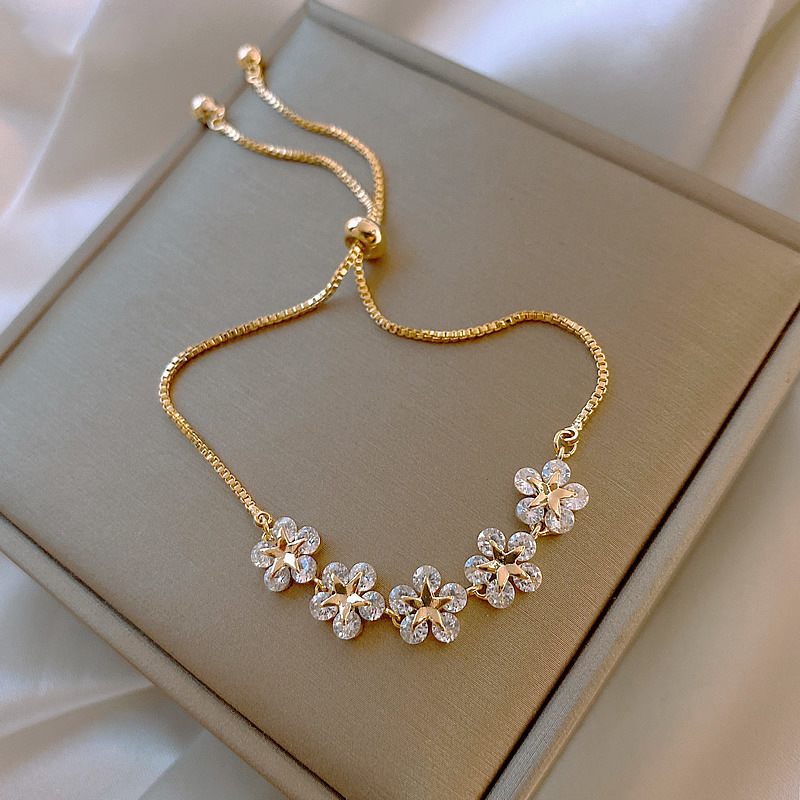 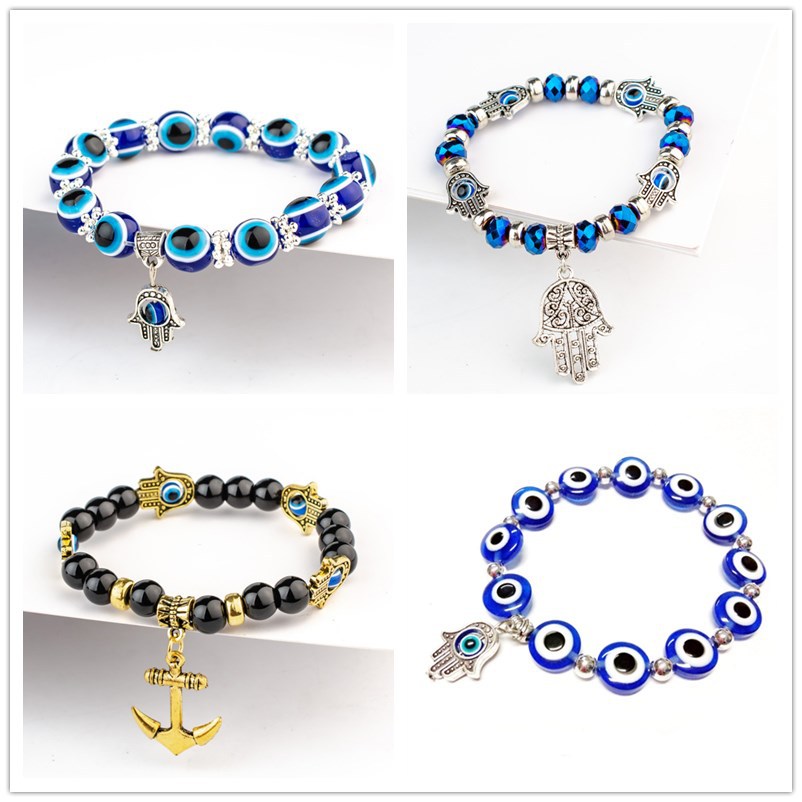 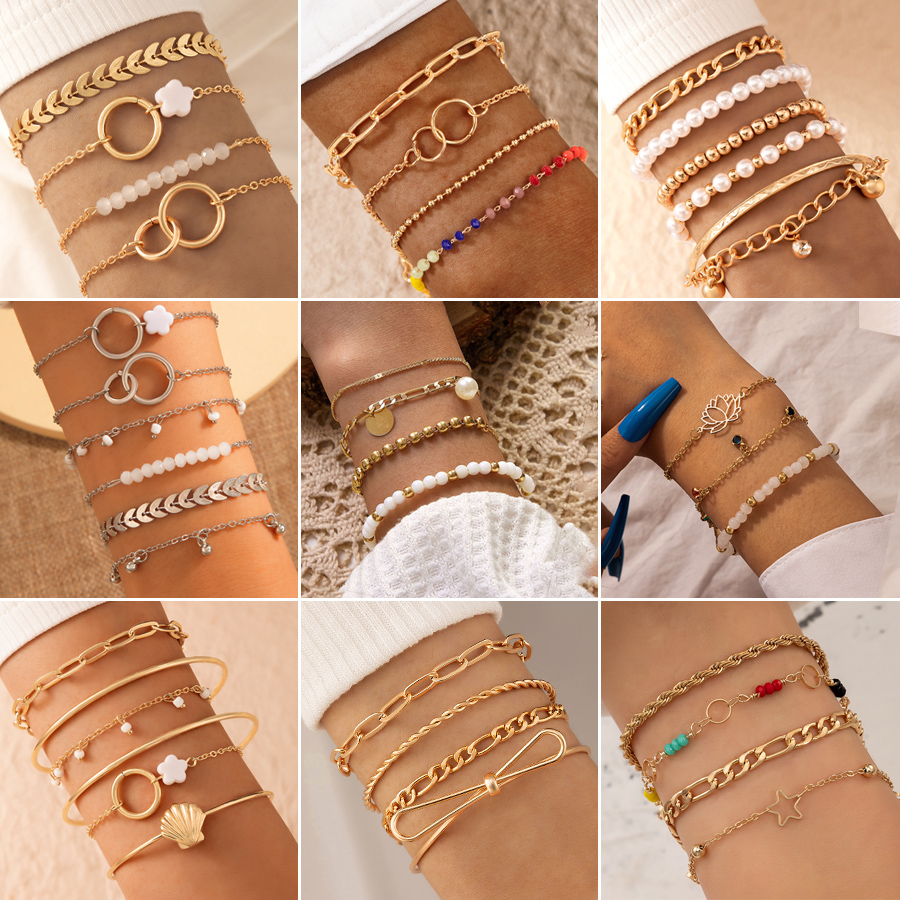 NHDAX644750